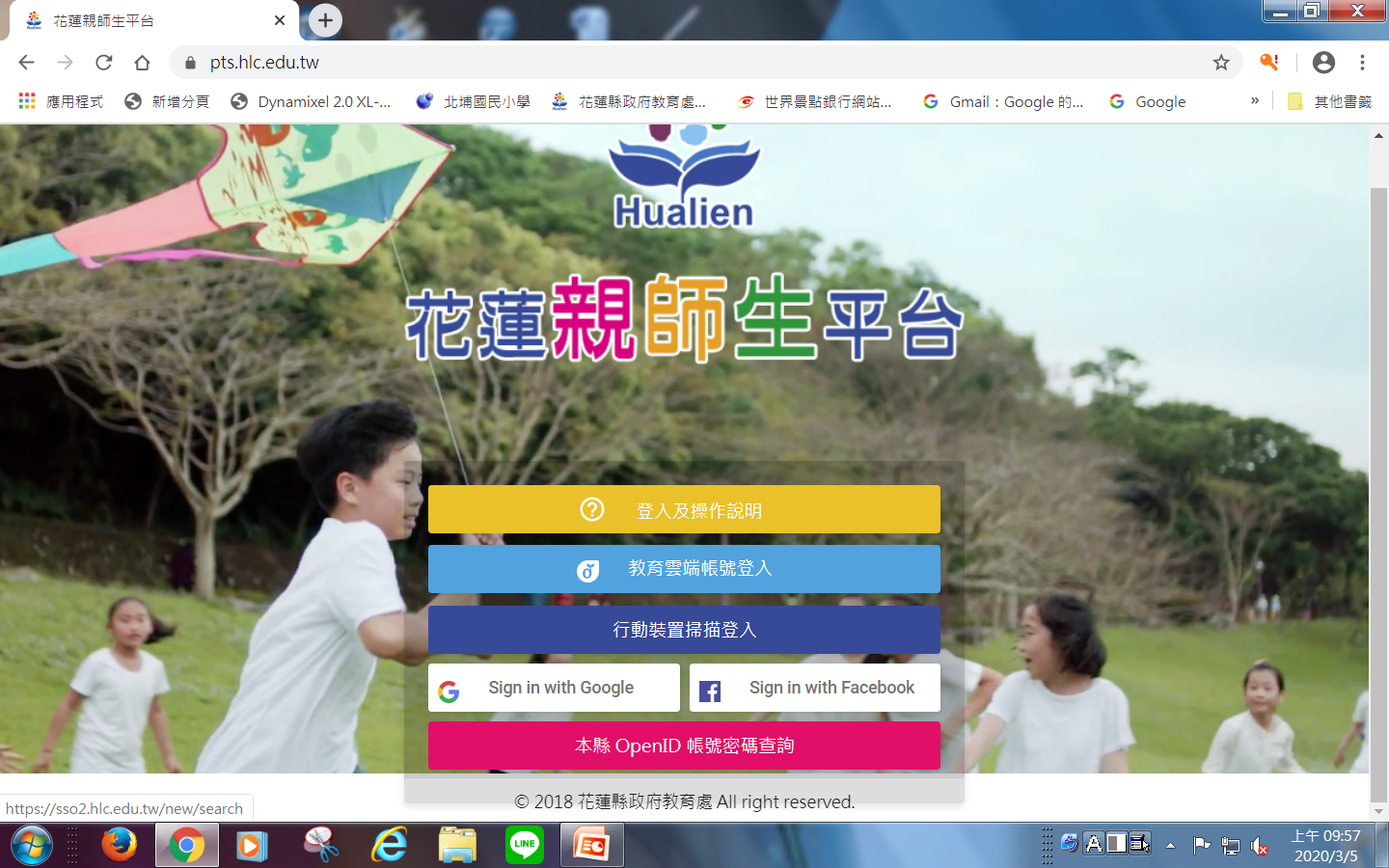 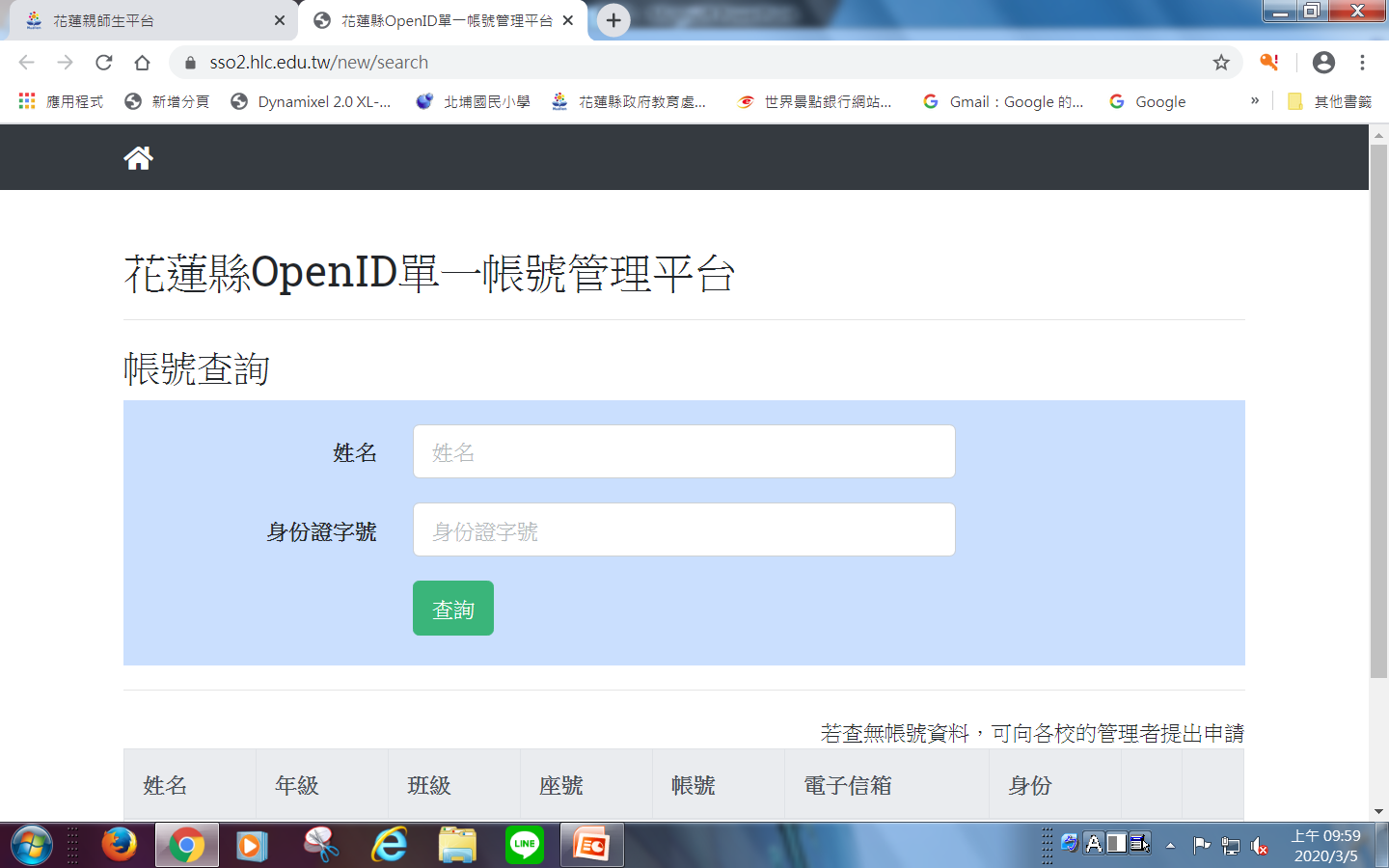 1.二個都要填 不知道找老師
2按查詢
記下帳號 密碼   抄起來記下來
回到親師生平台
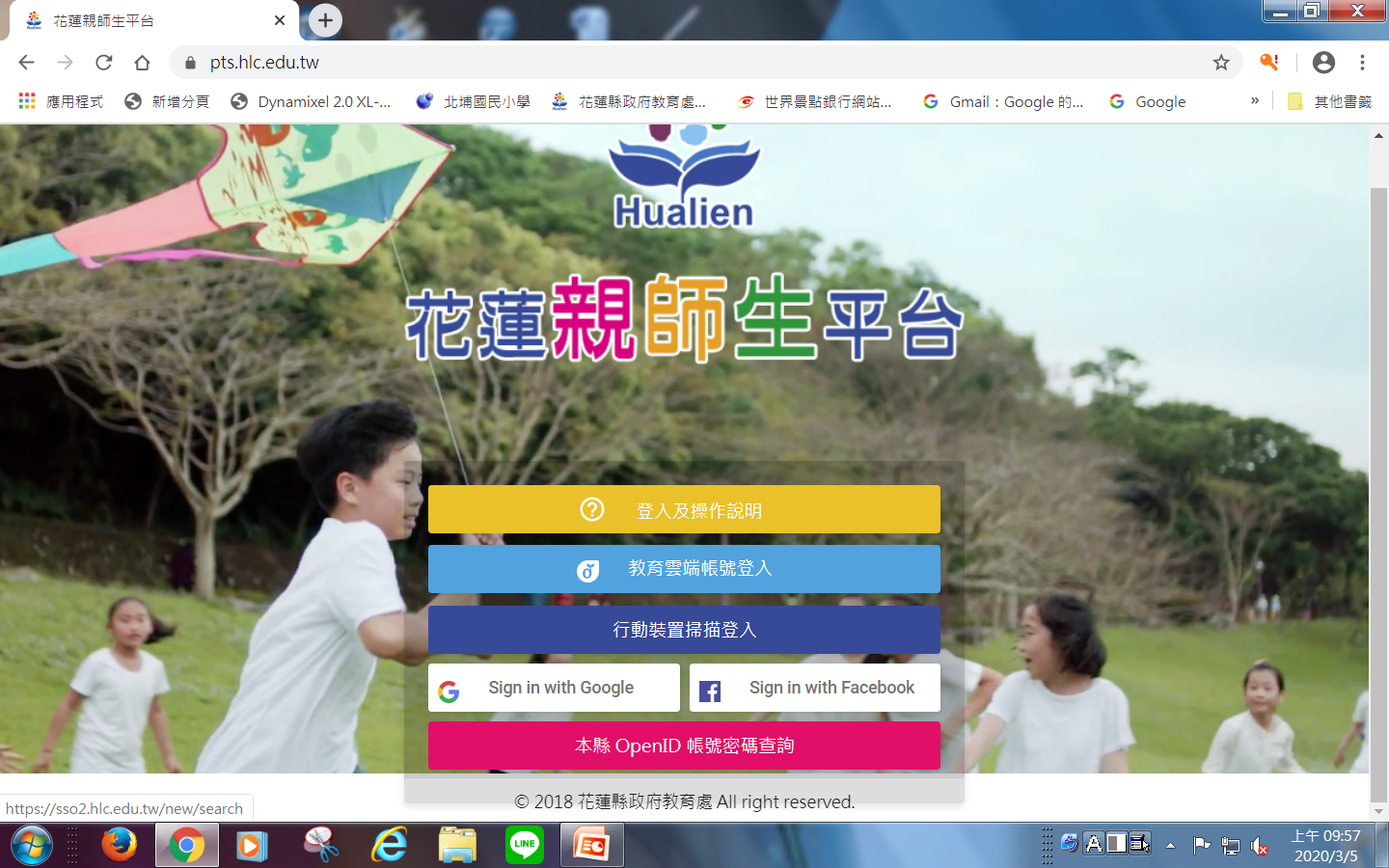 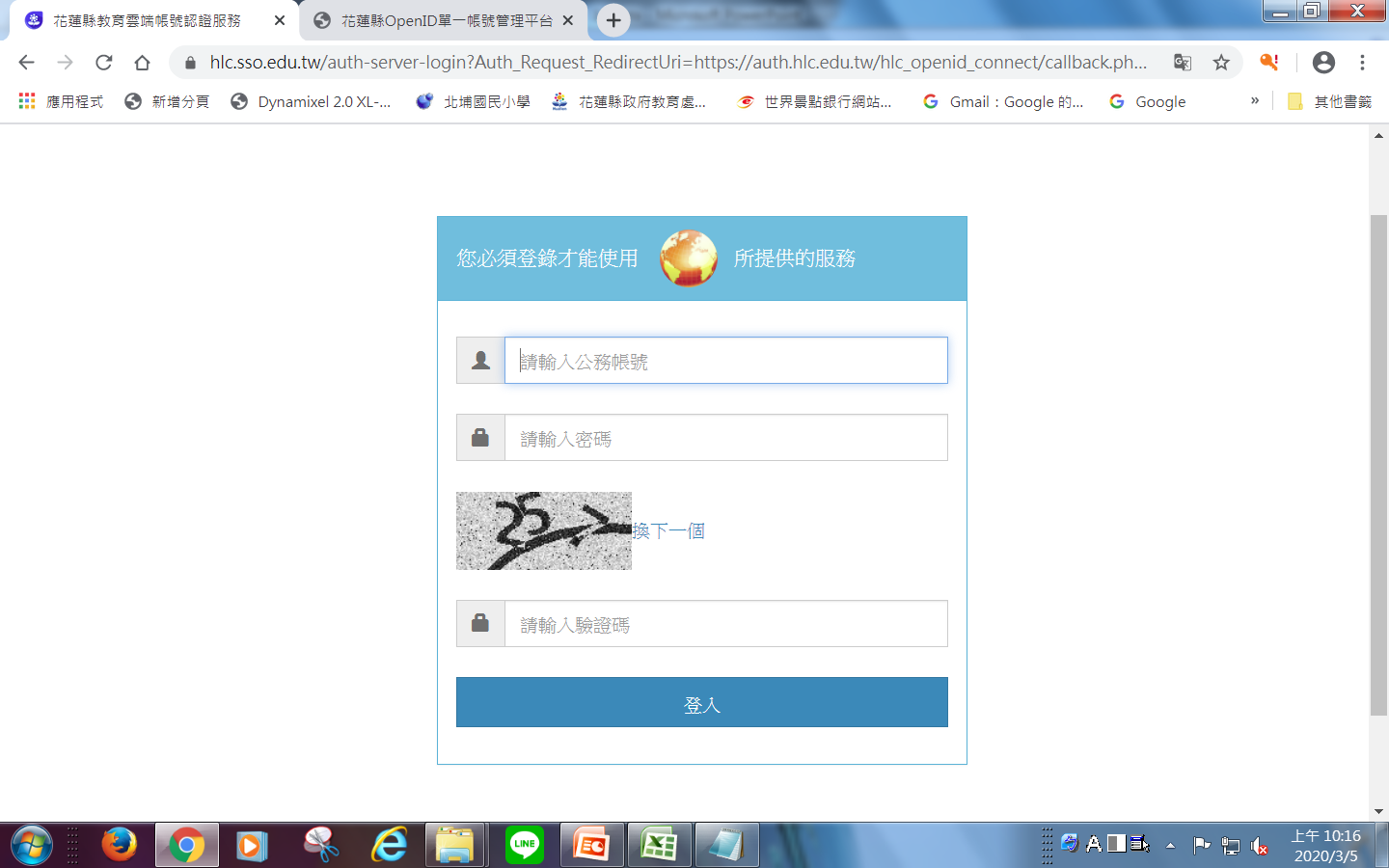 1
看不清可以換
2
3
4
下拉找到因材網 點選進入
選這裡進入
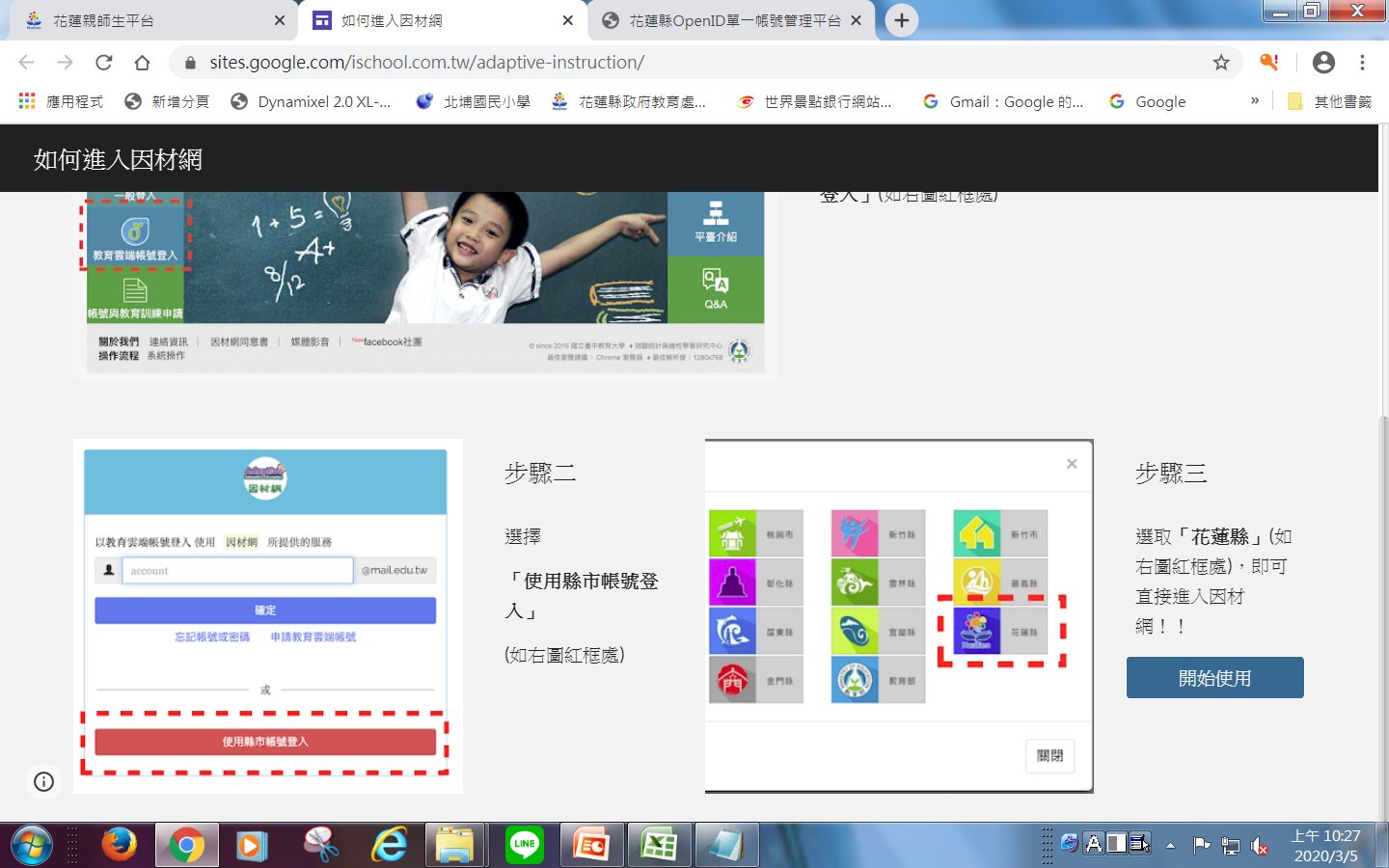 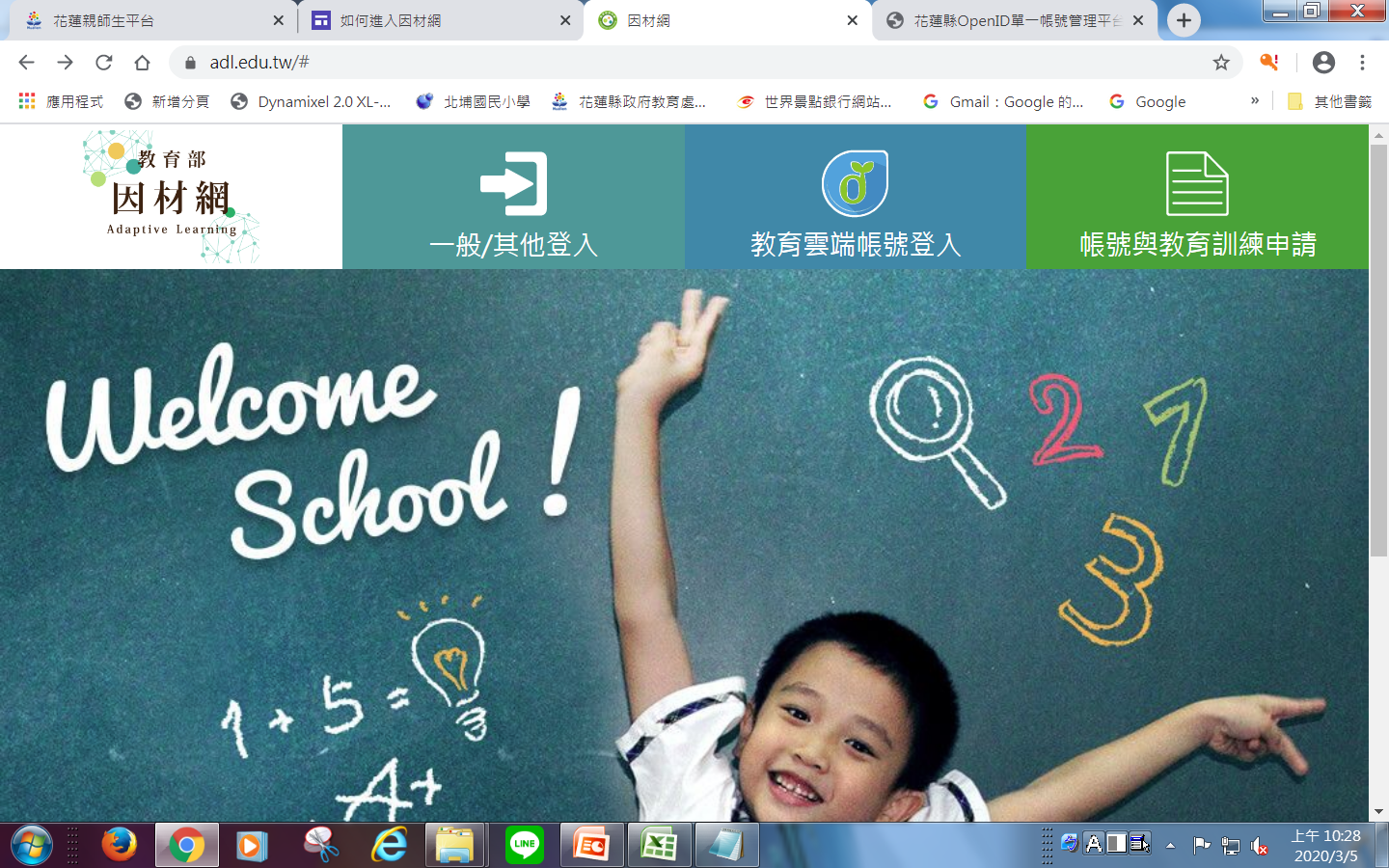 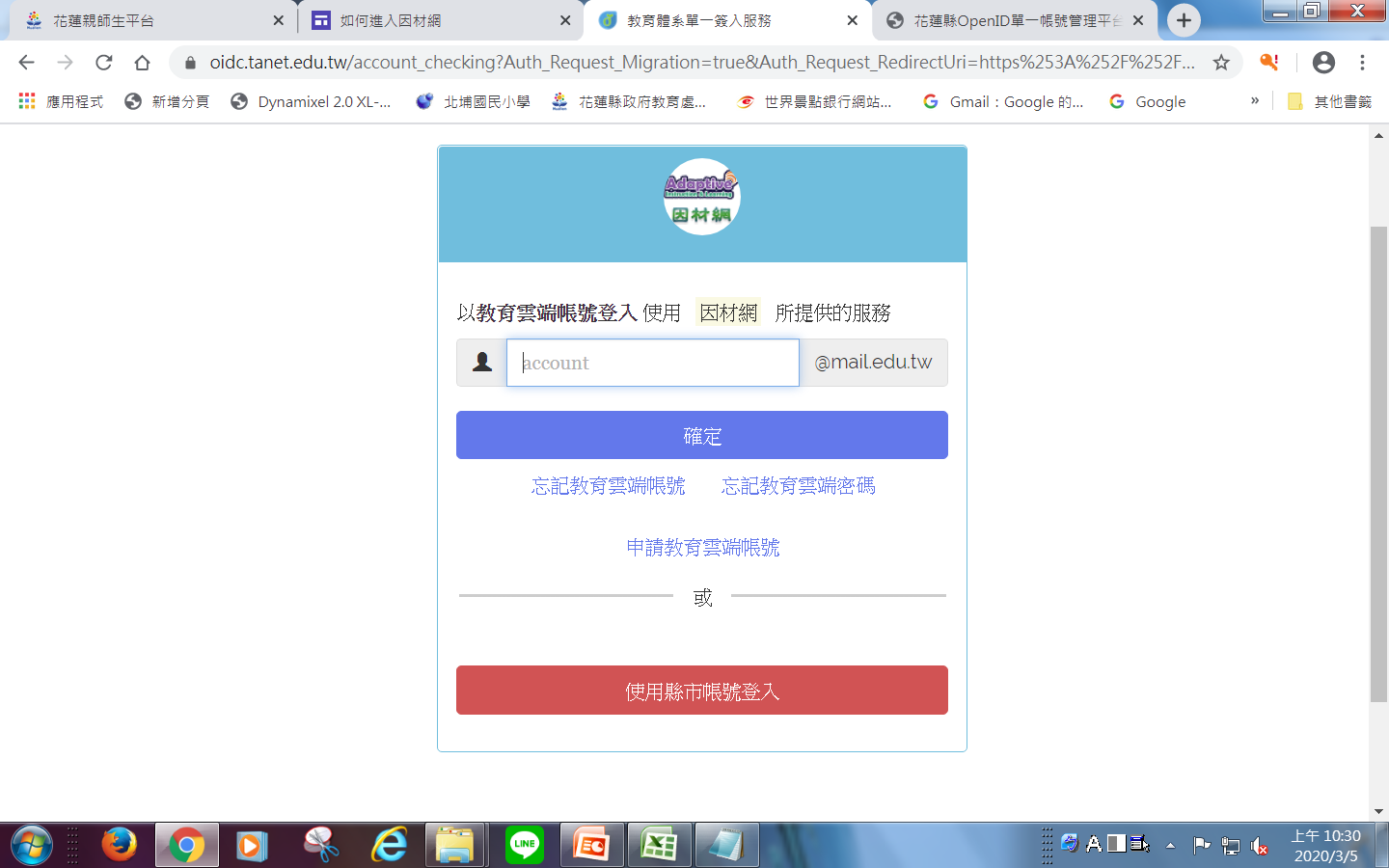 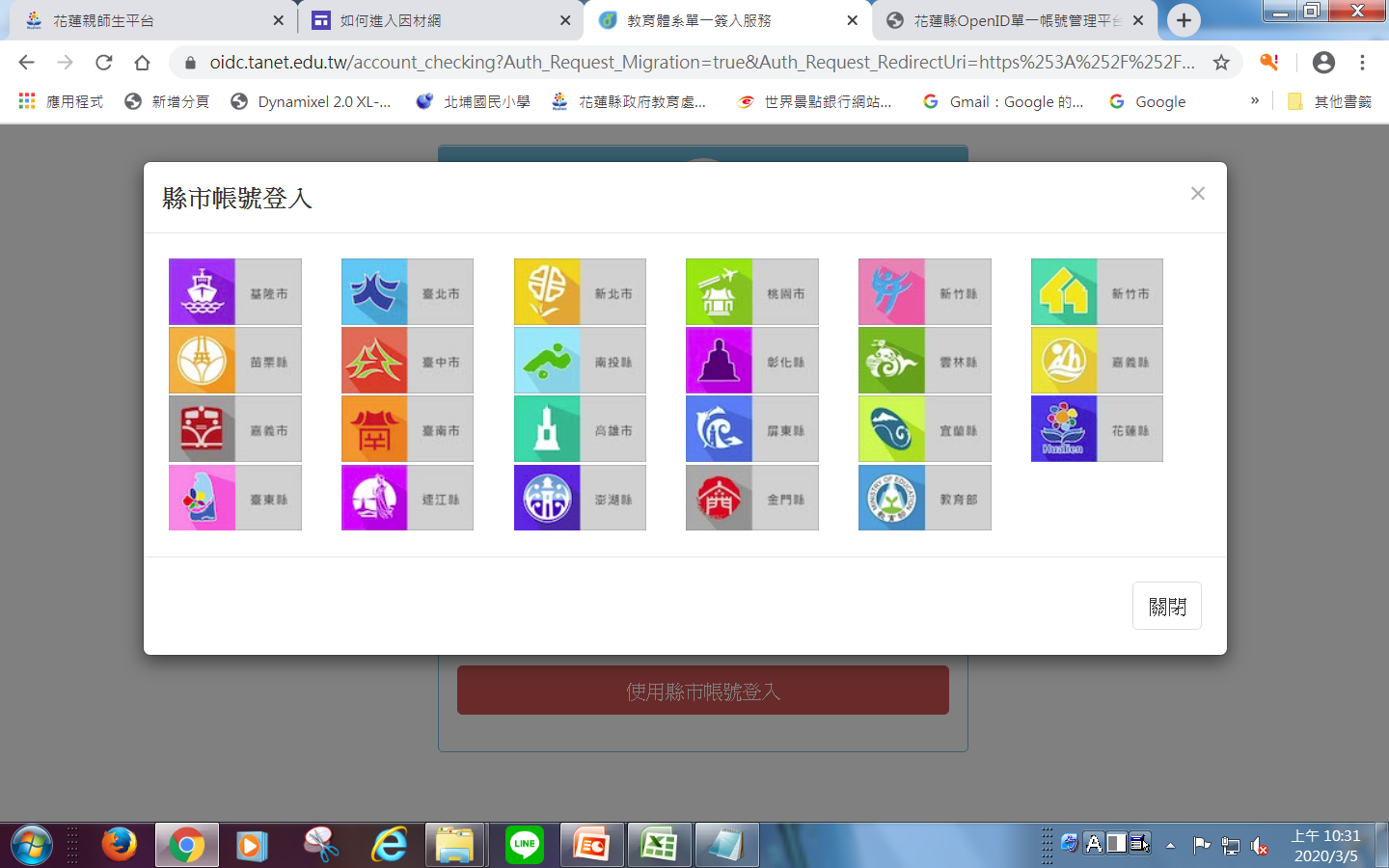 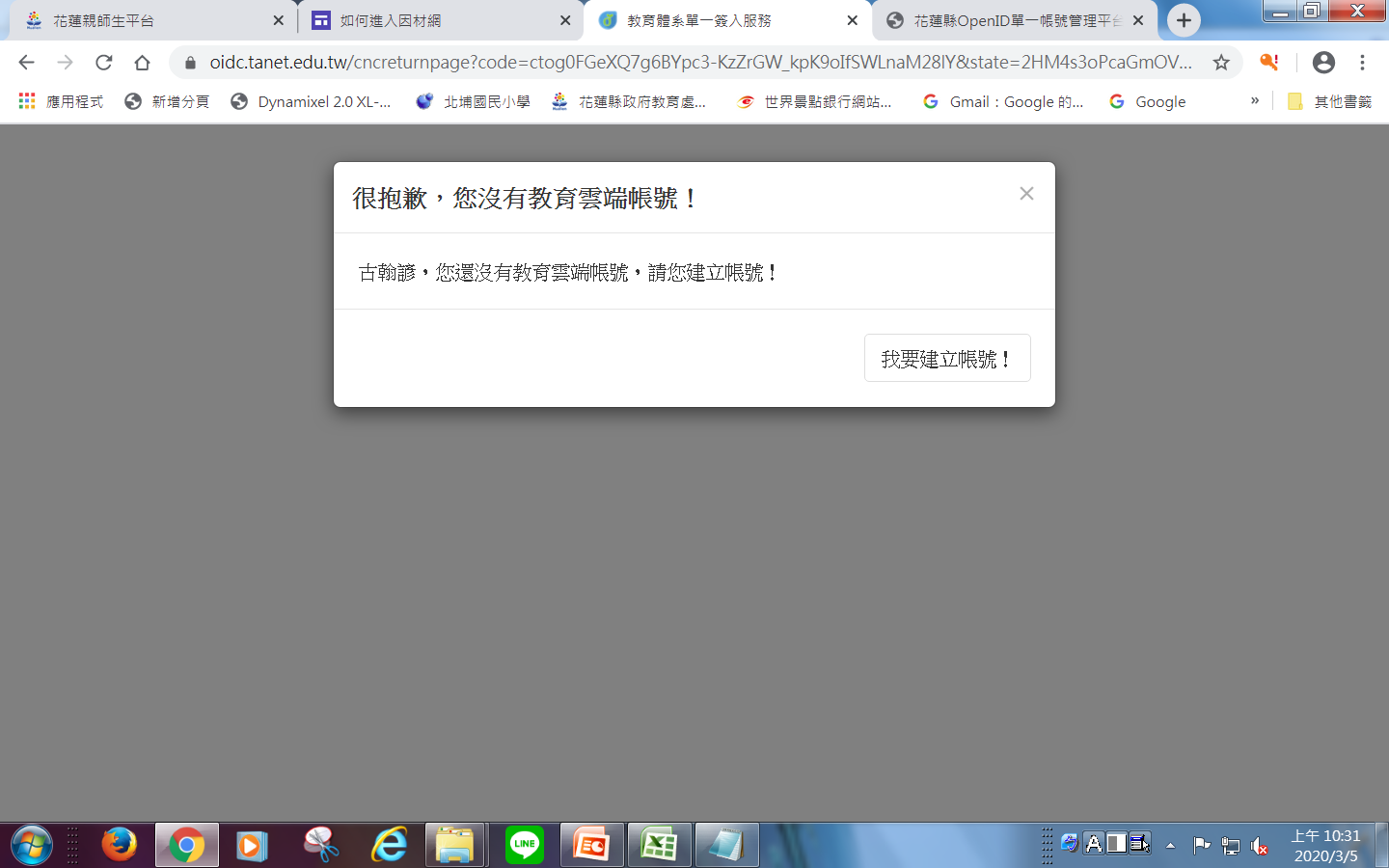 可以改一樣
輸入密碼請用
身分證號碼
上下兩行要一樣
首碼英文字不用大寫
選系統管理登出
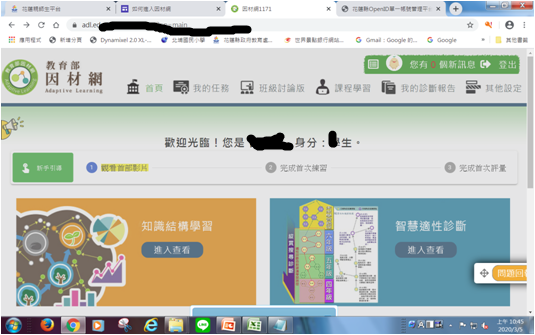